Табличні величини. Введення та виведення табличних величин.
За новою програмою
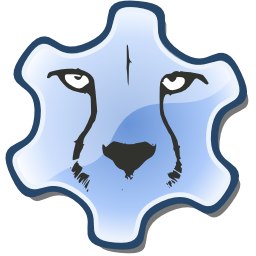 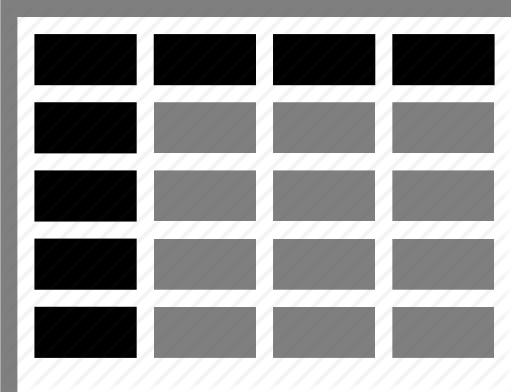 Урок 43
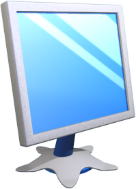 Повторюємо
Розділ 9 § 32
В курсі 8 класу ви працювали з простими типами даних:
Дійсним
Цілим
Логічним
Символьним
у середовищі програмування Lazarus мовою Object Pascal.
Тип — це властивість величини, що визначає множину значень, які величина може приймати, і множину операцій, які над даною величиною можна виконувати.
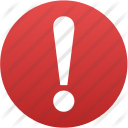 Для збереження змінної простого типу в пам'яті виділяється окрема комірка.
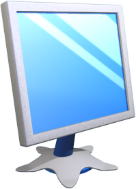 Повторюємо
Розділ 9 § 32
Зазвичай великі сукупності даних подають у вигляді таблиць. У таблиці об'єднують:
Списки учнів
Результати навчальних досягнень
Дані вимірювань
Досліджень тощо
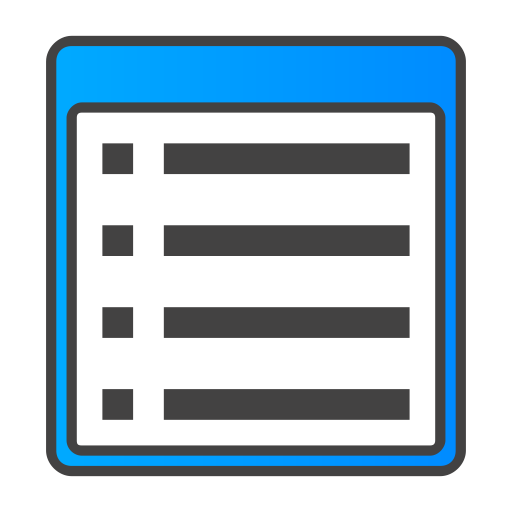 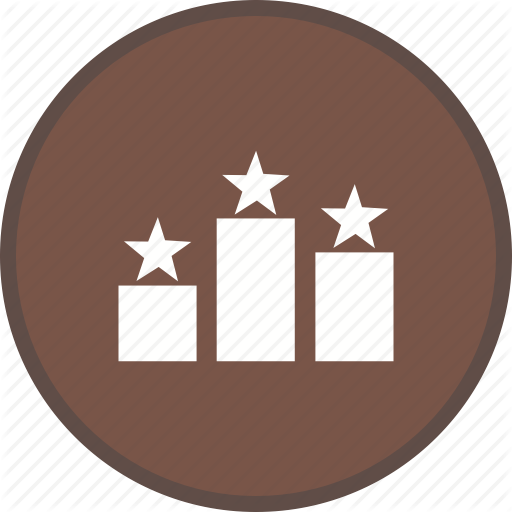 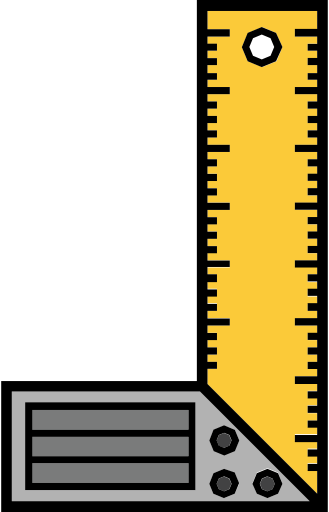 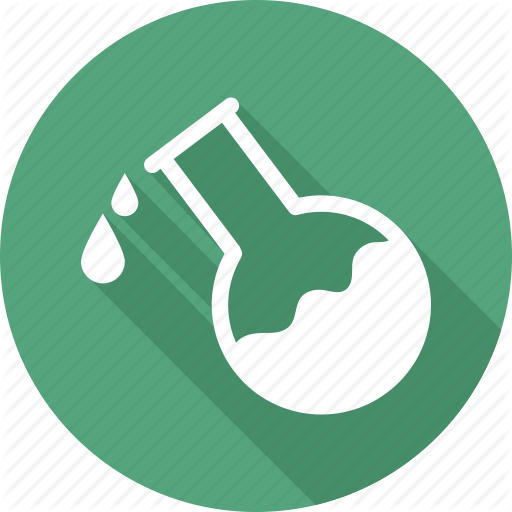 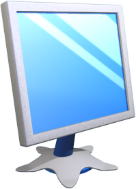 Одновимірний масив даних
Розділ 9 § 32
Ви знаєте, що для збереження змінної простого типу:
Real
Integer
Boolean
Char
У пам'яті комп'ютера виділяється окрема комірка. Однак існує багато задач, розв'язування яких вимагає опрацювання великої кількості однотипних значень, наприклад зберігання значень температури повітря протягом року. Для збереження сукупності однотипних даних (числових значень, рядків, дат тощо) зручно використовувати структурований тип даних масив.
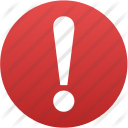 Змінна або константа структурованого типу має декілька компонентів.
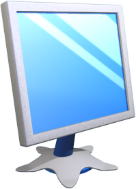 Поняття одновимірного масиву
Розділ 9 § 32
Для зберігання значень температури протягом року замість створення окремих змінних
t1, t2, ..., t365
Можна створити один масив з іменем t, де кожному значенню буде відповідати порядковий номер елемента масиву. Спільне ім'я t означає, що ці дані належать до одного масиву, а розрізнити їх можна за номером (індексом).
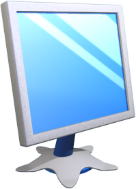 Поняття одновимірного масиву
Розділ 9 § 32
Масив — це структурований тип даних, який складається з однотипних елементів, що мають спільне ім'я. Тип елементів називають базовим типом масиву.
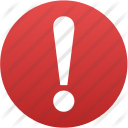 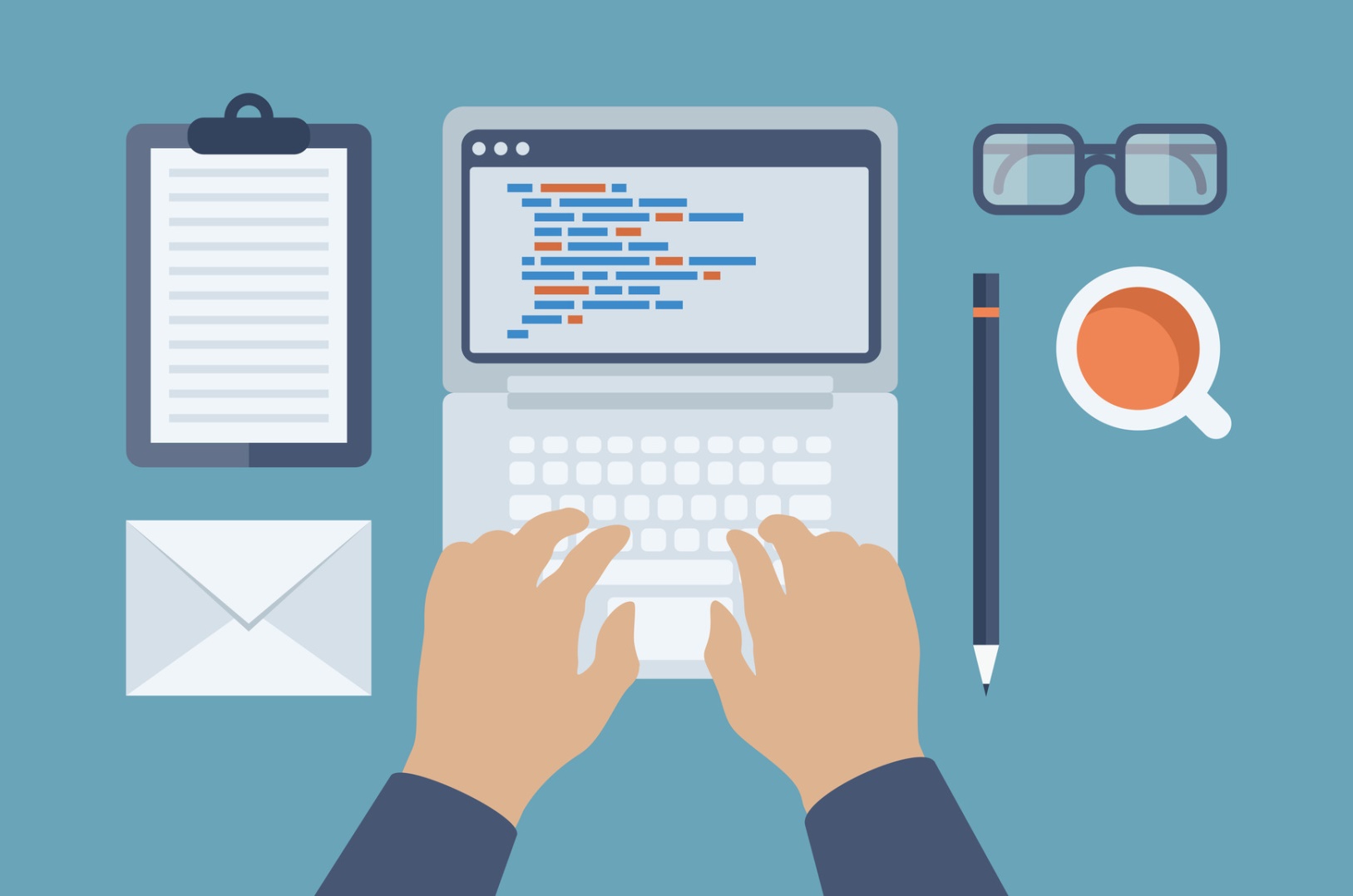 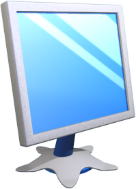 Поняття одновимірного масиву
Розділ 9 § 32
Одновимірний масив — це пронумерована послідовність значень одного типу. Кількість значень називають розміром масиву. Завдяки нумерації можна отримати доступ до будь-якого елемента  масиву як до  простого  значення  базового типу.
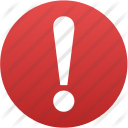 У таблиці середньодобової температури:
t[1] = -10, t[365] = -9.6
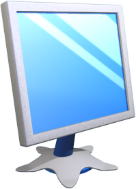 Опис зміннихтипу одновимірний масив
Розділ 9 § 32
Описати змінну типу одновимірний масив можна двома способами:
У розділі type інтерфейсного блоку програмного коду описати новий тип даних, і в розділі var описати змінну нового типу:
type <ім'я типу> = аггау[діапазон індексів] of <тип елементів>; var <список змінних>: <ім'я типу>;
описати змінну типу масиву не вводячи нового типу:
var <список змінних>: аггау[діапазон індексів] of <тип елементів>;
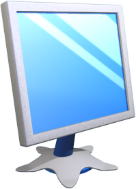 Опис зміннихтипу одновимірний масив
Розділ 9 § 32
Масив Numbers із 10 цілих чисел можна описати таким чином:
type   Simple_lnteger_array = array[1..10] of Integer;
var     Numbers: Simple_lnteger_array;
або
var      Numbers: array[1..10] of Integer;
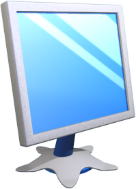 Опис зміннихтипу одновимірний масив
Розділ 9 § 32
Нумерація елементів масиву може починатися не з одиниці. Масив Numbers із 10 цілих чисел можна описати таким чином:
var     Numbers: array[-5..4] of Integer;
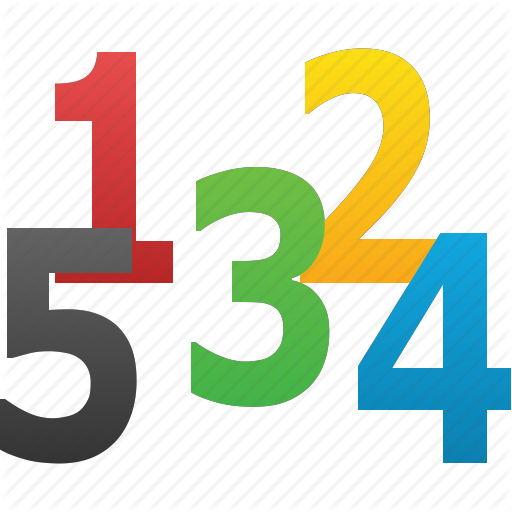 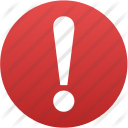 Кількість елементів описаного таким чином масиву визначається під час його опису й надалі в програмі не змінюється.
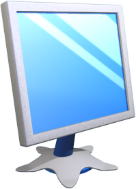 Опис зміннихтипу одновимірний масив
Розділ 9 § 32
Якщо під час звертання до елемента масиву вказати індекс, що виходить за межі описаного діапазону, то в ході виконання програми отримаємо відповідне повідомлення.
Проаналізувати зміст повідомлення, отриманого під час спроби виведення значення елемента масиву з неіснуючим індексом.
var   Numbers: array[1..10] of Integer;
begin   Edit1.Text := IntToStr(Numbers[20]);
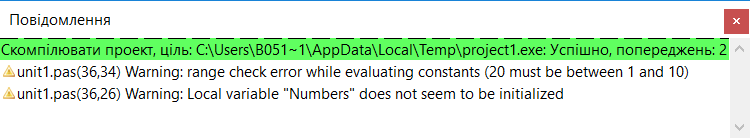 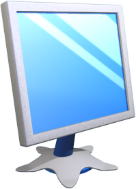 Задавання значеньелементам масиву
Розділ 9 § 32
Присвоєння значення одного масиву іншому і порівняння масивів між собою можливе тільки в тому випадку, коли масиви описані як величини одного типу.
Змінній Numbers1 присвоїти значення змінної Numbers2 того самого типу:
var   Numbers1, Numbers2: аггау[1..З] of Integer;
    begin {...} Numbers1 := Numbers2;
Після виконання такої операції одразу всі елементи масиву Numbers1 отримають значення відповідних їм за номерами елементів масиву Numbers2.
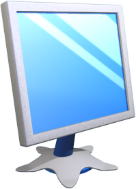 Задавання значеньелементам масиву
Розділ 9 § 32
Надати масиву-змінній Numbers значення масиву-константи CNumbers того самого типу:
type   Simple_lnteger_array = array[1..5]
of Integer;
const   CNumbers: Simple_lnteger_array =
(2, 5, 1, 4, 2);
var   Numbers: Simple_lnteger_array;
begin
    Numbers := CNumbers;
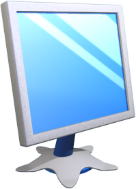 Задавання значеньелементам масиву
Розділ 9 § 32
Звернення до елементів масиву здійснюється через його індекс.
Присвоїти значення окремим елементам масиву. Нехай масив А: array[1..4] of Integer заповнено числами (1, 2, 3, 4), а масив В: аггау[1..3] of Integer — числами (5, 6, 7). Після виконання операторів присвоєння:
А[3] := 5;        В[2] := А[1] + В[3];
Масив А містить елементи (1, 2, 5, 4), а масив В — елементи (5, 8, 7).
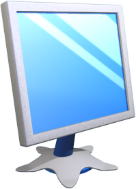 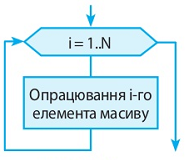 Задавання значеньелементам масиву
Розділ 9 § 32
Дії над масивами виконуються поелементно, для чого необхідно організувати цикл, в якому послідовно опрацьовувати елементи масиву: спочатку опрацьовуємо перший елемент масиву, потім другий, третій, ... , n-й.
Блок-схема опрацювання елементів масиву з використанням циклу For
Заповнити масив А[1..5] випадковими числами в діапазоні від 0 до 99:
Randomize;
For і := 1 to 5 do A[i] := Random(100);
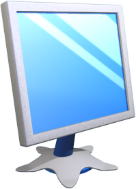 Введення значеньелементів масиву з клавіатури
Розділ 9 § 32
Як для введення, так і для виведення значень елементів масиву необхідно організувати цикл поелементного опрацювання масиву.
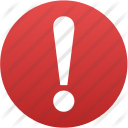 Не  можна  стандартними   засобами  вивести   масив  як єдине ціле.
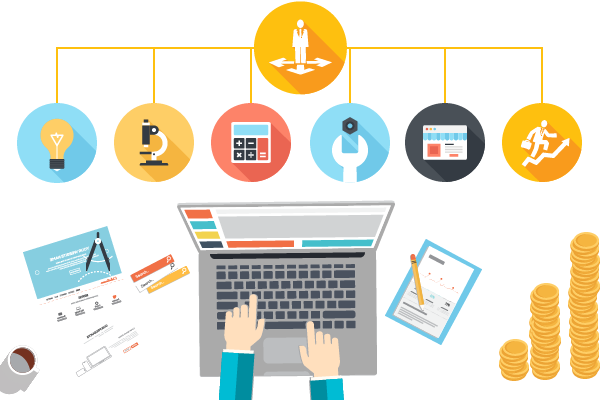 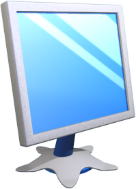 Введення значеньелементів масиву з клавіатури
Розділ 9 § 32
Увести значення елементів масиву цілих чисел із клавіатури за допомогою функції InputBox:
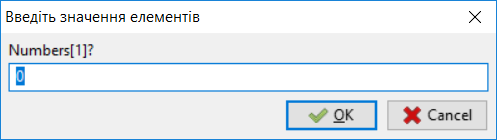 var   і: Integer;
Numbers: array[1..10] of Integer;
begin
   For і := 1 to 10 do
    Numbers[1] := StrToInt(InputBox(‘Уведіть значення елементів’, 'Numbers[' + IntToStr(i) + ']?', ‘0’));
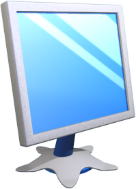 Виведення значеньелементів масиву
Розділ 9 § 32
Найпростішим способом виведення елементів одновимірного масиву є додавання значень у поле списку ListBox. Список ListBox є масивом рядків типу String, доступ до яких надає властивість Items цього компонента.
Вивести в поле списку ListBox1 значення елементів масиву дійсних чисел із 4 знаками після коми:
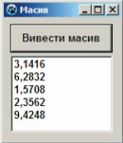 var   і: Integer;
    broken_numbers: array[1 ..5] of Real;
begin   {...}
For і := 1 to 5 do ListBox1.Items.Add
(FormatFloat('#.####', broken_numbers[i]));
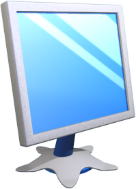 Питання для самоперевірки
Розділ 9 § 32
Дайте означення масиву як структурованого виду даних.
Опишіть масив:
	а)   А з трьох дійсних чисел;
	б)   В з десяти символів.
Як організувати заповнення масиву випадковими числами?
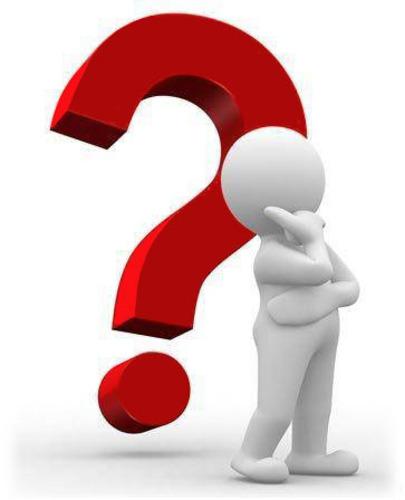 Запишіть оператор присвоєння, який виконує таку дію:
	а) першому елементу масиву С присвоїти значення суми третього і п'ятого елементів;
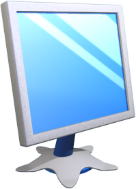 Питання для самоперевірки
Розділ 9 § 32
б)   шостому елементу масиву С присвоїти значення подвоєного добутку першого і другого елементів.
Як ввести значення елементів одновимірного масиву з клавіатури?
Створіть проект для заповнення масиву Numbers[1..10] числами 1, 4, 9, ..., 100 і виведення значень елементів масиву в поле ListBox.
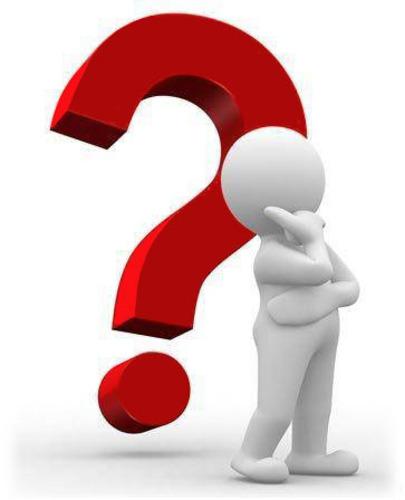 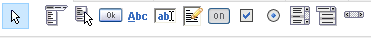